StudyMafia.Org
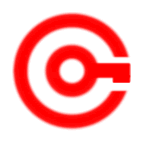 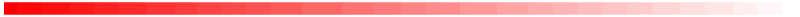 Otosclerosis
Submitted To:	              		            Submitted By:
Studymafia.org                                                 Studymafia.org
Table Contents
Definition
Introduction
How do we hear?
Symptoms of Otosclerosis
Causes of Otosclerosis
Diagnosis of Otosclerosis
Treatment of Otosclerosis
Conclusion
2
[Speaker Notes: SAY:Before we wrap up the course, let’s review what we have learned today.

During this course, we have
<READ the bullets from the slide.>

GO to next slide.]
Definition
Otosclerosis is a term derived from oto, meaning “of the ear,” and sclerosis, meaning “abnormal hardening of body tissue.”
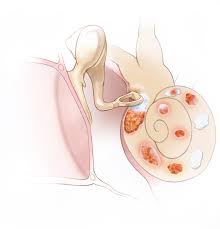 3
[Speaker Notes: SAY:Before we wrap up the course, let’s review what we have learned today.

During this course, we have
<READ the bullets from the slide.>

GO to next slide.]
Introduction
The condition is caused by abnormal bone remodeling in the middle ear. Bone remodeling is a lifelong process in which bone tissue renews itself by replacing old tissue with new.
 In otosclerosis, abnormal remodeling disrupts the ability of sound to travel from the middle ear to the inner ear. 
Otosclerosis affects more than three million Americans. Many cases of otosclerosis are thought to be inherited. White, middle-aged women are most at risk.
4
[Speaker Notes: SAY:Before we wrap up the course, let’s review what we have learned today.

During this course, we have
<READ the bullets from the slide.>

GO to next slide.]
How do we hear?
Healthy hearing relies on a series of events that change sound waves in the air into electrochemical signals within the ear. The auditory nerve then carries these signals to the brain.
First, sound waves enter the outer ear and travel through a narrow passageway called the ear canal, which leads to the eardrum.
The incoming sound waves make the eardrum vibrate, and the vibrations travel to three tiny bones in the middle ear called the malleus, incus, and stapes—the Latin names for hammer, anvil, and stirrup.
●●●
5
[Speaker Notes: SAY:Before we wrap up the course, let’s review what we have learned today.

During this course, we have
<READ the bullets from the slide.>

GO to next slide.]
How do we hear?
The middle-ear bones amplify the sound vibrations and send them to the cochlea, a fluid-filled structure shaped like a snail, in the inner ear. 
The upper and lower parts of the cochlea are separated by an elastic, “basilar” membrane that serves as the base, or ground floor, upon which key hearing structures sit.
Incoming sound vibrations cause the fluid inside the cochlea to ripple, and a traveling wave forms along the basilar membrane. Hair cells that sit on top of the membrane “ride” this wave and move up and down with it.
●●●
6
[Speaker Notes: SAY:Before we wrap up the course, let’s review what we have learned today.

During this course, we have
<READ the bullets from the slide.>

GO to next slide.]
How do we hear?
The bristly structures of the hair cells then bump up against an overlying membrane, which causes the bristles to tilt to one side and open pore-like channels. Certain chemicals then rush in, creating an electrical signal that is carried by the auditory nerve to the brain. The end result is a recognizable sound.
Hair cells near the base of the cochlea detect higher-pitched sounds, such as a cell phone ringing. Those nearer the middle detect lower-pitched sounds, such as a large dog barking.
7
[Speaker Notes: SAY:Before we wrap up the course, let’s review what we have learned today.

During this course, we have
<READ the bullets from the slide.>

GO to next slide.]
Symptoms of Otosclerosis
Hearing loss, the most frequently reported symptom of otosclerosis, usually starts in one ear and then moves to the other. 
This loss may appear very gradually. Many people with otosclerosis first notice that they are unable to hear low-pitched sounds or can’t hear a whisper. 
Some people may also experience dizziness, balance problems, or tinnitus. Tinnitus is a ringing, roaring, buzzing, or hissing in the ears or head that sometimes occurs with hearing loss.
8
[Speaker Notes: SAY:Before we wrap up the course, let’s review what we have learned today.

During this course, we have
<READ the bullets from the slide.>

GO to next slide.]
Causes of Otosclerosis
Otosclerosis is most often caused when one of the bones in the middle ear, the stapes, becomes stuck in place. When this bone is unable to vibrate, sound is unable to travel through the ear and hearing becomes impaired.
Why this happens is still unclear, but scientists think it could be related to a previous measles infection, stress fractures to the bony tissue surrounding the inner ear, or immune disorders. Otosclerosis also tends to run in families.
It may also have to do with the interaction among three different immune-system cells known as cytokines.
9
[Speaker Notes: SAY:Before we wrap up the course, let’s review what we have learned today.

During this course, we have
<READ the bullets from the slide.>

GO to next slide.]
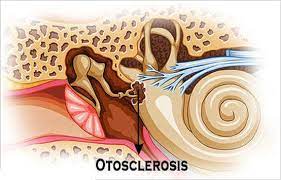 10
[Speaker Notes: SAY:
The purpose of epidemiology in public health practice is to

discover the agent, host, and environmental factors that affect health;
determine the relative importance of causes of illness, disability, and death;
identify those segments of the population that have the greatest risk from specific causes of ill health; and
evaluate the effectiveness of health programs and services in improving population health.
GO to next slide.]
Diagnosis of Otosclerosis
Otosclerosis is diagnosed by health care providers who specialize in hearing. These include an otolaryngologist (commonly called an ENT, because they are doctors who specialize in diseases of the ears, nose, throat, and neck), an otologist (a doctor who specializes in diseases of the ears), or an audiologist (a health care professional trained to identify, measure, and treat hearing disorders).
●●●
11
[Speaker Notes: SAY:
The purpose of epidemiology in public health practice is to

discover the agent, host, and environmental factors that affect health;
determine the relative importance of causes of illness, disability, and death;
identify those segments of the population that have the greatest risk from specific causes of ill health; and
evaluate the effectiveness of health programs and services in improving population health.
GO to next slide.]
Diagnosis of Otosclerosis
The first step in a diagnosis is to rule out other diseases or health problems that can cause the same symptoms as otosclerosis. Next steps include hearing tests that measure hearing sensitivity (audiogram) and middle-ear sound conduction (tympanogram). Sometimes, imaging tests—such as a CT scan—are also used to diagnose otosclerosis.
12
[Speaker Notes: SAY:
The purpose of epidemiology in public health practice is to

discover the agent, host, and environmental factors that affect health;
determine the relative importance of causes of illness, disability, and death;
identify those segments of the population that have the greatest risk from specific causes of ill health; and
evaluate the effectiveness of health programs and services in improving population health.
GO to next slide.]
Treatment of Otosclerosis
Currently, there is no effective drug treatment for otosclerosis, although there is hope that continued bone-remodeling research could identify potential new therapies. 
Mild otosclerosis can be treated with a hearing aid that amplifies sound, but surgery is often required. In a procedure known as a stapedectomy, a surgeon inserts a prosthetic device into the middle ear to bypass the abnormal bone and permit sound waves to travel to the inner ear and restore hearing.
●●●
13
[Speaker Notes: SAY:
The purpose of epidemiology in public health practice is to

discover the agent, host, and environmental factors that affect health;
determine the relative importance of causes of illness, disability, and death;
identify those segments of the population that have the greatest risk from specific causes of ill health; and
evaluate the effectiveness of health programs and services in improving population health.
GO to next slide.]
Treatment of Otosclerosis
It is important to discuss any surgical procedure with an ear specialist to clarify potential risks and limitations of the operation. 
For example, some hearing loss may persist after stapedectomy, and in rare cases, surgery can actually worsen hearing loss.
14
[Speaker Notes: SAY:
The purpose of epidemiology in public health practice is to

discover the agent, host, and environmental factors that affect health;
determine the relative importance of causes of illness, disability, and death;
identify those segments of the population that have the greatest risk from specific causes of ill health; and
evaluate the effectiveness of health programs and services in improving population health.
GO to next slide.]
Conclusion
Otosclerosis is a disorder in which abnormal bone forms around the stapes — a tiny bone within your inner ear. This abnormal bone growth prevents the stapes from vibrating properly, causing a decrease in hearing. 
Otosclerosis surgery offers good long term results. Despite the worsening of thresholds, the level of hypacusis ten years after surgery is lower than the levels observed before surgery.
15
[Speaker Notes: SAY:
The purpose of epidemiology in public health practice is to

discover the agent, host, and environmental factors that affect health;
determine the relative importance of causes of illness, disability, and death;
identify those segments of the population that have the greatest risk from specific causes of ill health; and
evaluate the effectiveness of health programs and services in improving population health.
GO to next slide.]
References
Google.com
Wikipedia.org
Studymafia.org
Slidespanda.com
ThanksTo StudyMafia.org